Cómo crear su primera guía para empleados
Instrucciones para personalizar esta guía:
En Presentaciones de Google, vaya al menú Archivo en la esquina superior izquierda de su ventana. Seleccione "Hacer una copia" y asígnele el nombre Guía del empleado [de su empresa]. También puede descargarlo directamente como .ppt

Esta diapositiva se descartará después de personalizar su manual.
[Speaker Notes: ¡Felicitaciones por crear su primer manual para empleados! Creamos este documento para ayudarlo a guiar y educar a sus empleados durante sus primeros días en su equipo. Edite el texto para que se adapte a su empresa y recuerde que todas estas son sugerencias: conserve las páginas que le hablan a usted y a su equipo, ¡y elimine las que no!

Después de clonar este mazo y haber creado su guía, no olvide eliminar esta página.]
[Nombre de la empresa] Manual del empleado
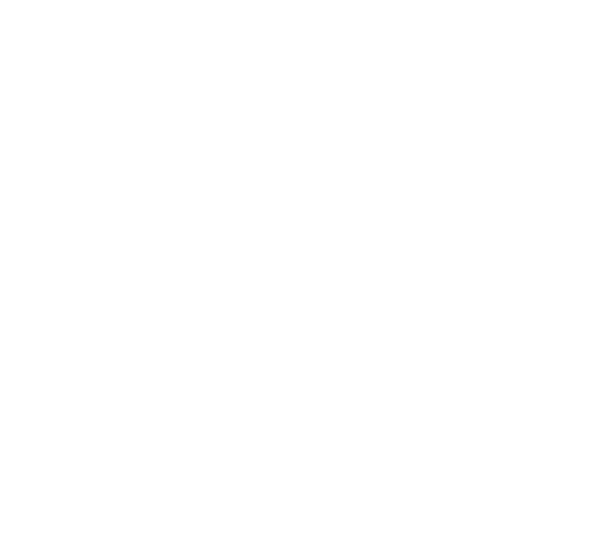 2018 (inserte el año aquí)
[Speaker Notes: Actualice esta diapositiva para reflejar el nombre de su empresa y coloque su logotipo.]
Nuestra historia y misión
Nuestra historia

¿Cuál es la historia de su empresa? ¿Cómo surgió tu idea? ¿Por qué fundaste tú o el fundador esta organización? ¡Aproveche esto como una oportunidad para infundir pasión en esta guía y entusiasmar a sus nuevos empleados! (1-2 párrafos)
Misión de la empresa
¿Qué te saca de la cama cada mañana? ¿Qué espera que su empresa / organización pueda lograr? (2-3 oraciones).

*Idea
¿Aún no ha establecido una declaración de misión? Reúna a su equipo para una sesión de pizarra en la que cada colaborador aporta una o dos oraciones sobre por qué se unieron a su equipo. ¡Podrás crear una hermosa narrativa a partir de sus contribuciones!
Who We Are
Sobre nosotros

Información detallada sobre el producto / plataforma / servicio aquí. Trate esto como un discurso de ascensor: ¿qué hace / vende / ofrece? ¿En qué se diferencia su empresa de la competencia en el mercado? ¡Termine con un eslogan que la gente recordará! (3-5 oraciones).

Algunas indicaciones para que fluya tu creatividad:

La empresa se transforma __________________________
La empresa simplifica / resuelve / elimina _________ (dolor de cabeza / punto de dolor de la industria)
La empresa tiene como objetivo transformar ____________ (proceso actual o status quo)
Pista: ¡no temas aceptar el diccionario de sinónimos! Esta es su oportunidad de utilizar un lenguaje y una verborrea que resonará en su audiencia.

Logo
No dejes que tu diseño pase desapercibido. Esta es su oportunidad de explicar qué representa su logotipo y cómo se creó. Asegurarse de que sus empleados comprendan completamente su marca solo profundizará su relación con la empresa.
Valores de la empresa
Nuestros valores (de la empresa)
Enumere los valores de su empresa y lo que significan para usted. Para cada una, incluya una respuesta a una o todas estas preguntas:

¿Porque es esto importante?
¿Cómo encaja en su negocio?
¿Cómo se ve a nivel granular?

Ejemplos: transparencia, integridad, honestidad, innovación radical, respeto por el individuo, anteponer al cliente, educación para todos, minimizar nuestro impacto medioambiental, etc.

Trate de que sea conciso y memorable.

*Idea
Este es otro gran momento para intercambiar ideas con su equipo y formular valores que son importantes para su empresa. Por ejemplo, ¿cuáles fueron algunos de los momentos decisivos en la construcción de su empresa? ¿Qué palabra asocia con ese momento y por qué quiere que todos los empleados tengan en cuenta este valor mientras trabajan hacia su objetivo común?
Carrete destacado
Algunas notas altas en el camino ...
¡Esta es tu oportunidad para brillar! Enumere por qué su empresa está muy por encima del resto. Considere compartir lo siguiente:

¿Qué es lo único de ti?
¿Su empresa ha recibido algún premio?
Si es así, asegúrese de incluir una captura de pantalla de lo que es y lo que significa.
Cuantos clientes tienes?
¿Ha recibido testimonios de clientes que puedan dar fe de la bondad de su producto? ¡Compártelo aquí!
Cosas que los empleados deben saber
Política de PTO
¿Cuántos días de tiempo libre remunerado ofrece a los empleados?
¿Cómo solicitan los empleados tiempo libre? Es útil incluir un breve "cómo" desde una perspectiva de sistemas. Por ejemplo, "asegúrese de borrar sus fechas con su gerente primero" o "inicie sesión en el programa XYZ para solicitar las fechas deseadas".

VTO
¿Ofrecen tiempo libre para voluntarios? ¿Puede ofrecer algunos ejemplos de lo que constituiría para VTO? Alinee estas oportunidades con su misión y / o historia general.
Vacaciones o días de enfermedad
¿Cuál es su política de licencia por enfermedad?
¿Qué vacaciones considera la empresa? Listarlos aquí.

Código de vestimenta
¿Hace cumplir un código de vestimenta específico? Tenga en cuenta las razones por las cuales, si hay preocupaciones de seguridad, o cuál es su mentalidad general hacia la vestimenta de los empleados.
[Speaker Notes: Choose one or all of these policies to summarize.]
ProductoPosicionamiento
Un menú de productos
Describe cada servicio o producto que ofreces (si son más de cinco, describe cada categoría o tus productos más vendidos). Todos los empleados nuevos deben tener un buen conocimiento de cada servicio.
Nuestra voz
Cómo enviamos mensajes

Alinee su voz con lo que representa como empresa. Echa un vistazo a tus anuncios: ¿qué tono usas? ¿Eres formal? ¿Negrita? ¿Fresco? ¿Gracioso? ¿Sentimental? ¿Por qué eligió este tono y cómo se alinea con su producto o misión?
Es importante que todos sus empleados estén de acuerdo con la forma en que se comercializan. Hará un equipo, un producto y una marca más cohesionados. Hágales saber que si hay una pregunta sobre cómo escribir un correo electrónico, interactúe con un cliente o cliente, adónde pueden ir para aprobar la copia (es decir, ¿tiene un cliente potencial de comunicaciones? ¿Un profesional de marketing? Un alias de correo electrónico para este tipo de preguntas? Enumérelo aquí).
Nuestra comunidad
Ubicaciones de oficinas
¿Tiene más de una oficina? ¿Está planeando expandirse fuera de su ubicación actual? Si solo tiene una oficina, incluya consejos divertidos como dónde almorzar o tomar una copa después del trabajo en su vecindario local.

Ejemplos:
Ubicado en el corazón del vecindario XYZ, [Nombre de la empresa] está en el corazón del centro de la ciudad. A solo dos cuadras del transporte XYZ y una caminata rápida a la atracción XYZ, le encantará pasar tiempo en nuestro vecindario de trabajo.

El lugar favorito de nuestro director ejecutivo para tomar un sándwich es SAJJ Cafe, ubicado en 2nd y Bryant.
¿Sabías que la empresa tiene XYZ en nuestras cocinas? 

¡Asegúrate de dirigirte al ala sur para encontrar nuestra delicia favorita!
Lingo de la empresa
Jerga

¿Su equipo tiene términos específicos que utilizan para referirse a productos, eventos o miembros del equipo? ¡Compártelos aquí! Sus nuevos trabajadores se sentirán como en casa en poco tiempo.
Por ejemplo, ¿nuevas contrataciones? Google los llama "Noobs"
¿Tu base de empleados? Llamamos a nuestra ZenNation
Actualizaciones de noticias y rutinas de eventos de equipo: ¿cómo se llama y cuándo ocurre?
Beneficios únicos
Beneficios únicos

En este punto, si ya ha reclutado a nuevos compañeros de equipo, es probable que estén familiarizados con su paquete de beneficios. Sin embargo, aproveche esta oportunidad para recordarles las cosas divertidas que hacen que trabajar en su empresa sea único.

¿Pueden los empleados fundar clubes? ¿Organiza un semanario para todas las manos? ¿Qué hay del voluntariado en equipo?

Algunas "ventajas" asequibles (pero únicas) para ofrecer podrían incluir:Company sponsored membership to a meditation app 
Cenas semanales
Hackathons
Club de corredores de empleados
Yoga en la oficina dirigido por un empleado
Política de redes sociales
Política de redes sociales
En 2018, es muy probable que muchos de sus nuevos empleados estén en las redes sociales, ¡y creemos que es genial! Aproveche esta oportunidad para solicitar cierto uso del identificador de su empresa en Instagram, Twitter, Facebook y similares. Por ejemplo, ¿te encanta cuando los nuevos empleados comparten fotos de regalos en su primer día? ¿Fomenta las fotos del equipo pero no desea que se incluya alcohol si se menciona el nombre de la empresa? Este es el lugar para hacer esas solicitudes.

Algunos consejos:
Este es un gran lugar para mostrar qué maneja su empresa en qué plataformas en caso de que se desvíen ligeramente de su marca.
Incluya cualquier hashtags cultural que le guste usar y los enlaces a sus perfiles sociales.
Cómo contactar a HR
HR Datos de contacto

Comparta con su equipo la mejor manera de ponerse en contacto con su equipo de RR.HH. o representante. Es una gran idea compartir instrucciones, políticas y formas en que su empresa ofrece apoyo a su equipo y un lugar seguro para compartir preguntas o inquietudes.
Limpieza interna
Alergias a los alimentos

¿Tiene un nuevo empleado con una alergia alimentaria grave? ¡Asegúrese de abordarlo temprano! Comparta consejos y políticas sobre la incorporación de ciertos grupos de alimentos, si corresponde. De lo contrario, omita esta propaganda si no corresponde.

Espacios compartidos

¿Cómo entran y salen los empleados de la oficina? ¿Cuáles son tus horas de oficina? ¿Es seguro dejar las computadoras en los escritorios durante la noche o prefiere que los empleados se las lleven a casa? ¿Y los teléfonos móviles?

Teléfonos celulares y otra tecnología

Entendemos que la conectividad constante es una parte integral de la cultura laboral actual. Nuestra única solicitud es que utilice sus dispositivos inteligentes de manera responsable y de una manera que no distraiga a sus colegas. Las llamadas personales deben tomarse afuera o en un área común, por favor.
Empleo a voluntad
Igualdad de Oportunidades en el Empleo
Verificaciones de referencia y antecedentes
Leyes de inmigración
Clasificaciones de empleados
Conducta en el lugar de trabajo
Procedimiento de denuncia e investigación
Espacios compartidos
Política contra represalias y denuncia de irregularidades
Anti-discriminación y acoso
Acoso sexual
Empleo generalPolíticas
Otras inclusiones del manual que vale la pena considerar
Las páginas 16 a 21 contienen información que requiere revisión legal y profesional. Con los servicios de asesor de recursos humanos de Zenefits, tiene acceso a su propio consultor de recursos humanos que lo guiará a través de los procedimientos necesarios para ser un empleador compatible. Visite www.zenefits.com/hra went para obtener más información.
[Speaker Notes: Las páginas 16 a 21 contienen información que requiere revisión legal y profesional. Con los servicios de asesor de recursos humanos de Zenefits, tiene acceso a su propio consultor de recursos humanos que lo guiará a través de los procedimientos necesarios para ser un empleador compatible. Visite www.zenefits.com/hra went para obtener más información]
Política sobre drogas, alcohol y tabaco
Prevención de la violencia en el lugar de trabajo
Conflicto de intereses
Viajes y gastos de negocios
Protección de la información confidencial
Adaptación razonable según la Ley de Estadounidenses con Discapacidades (ADA)
Reglas de seguridad y accidentes (cumplimiento con OSHA)
Política de tiempo libre remunerado (vacaciones, licencia por enfermedad, licencia personal, licencia por duelo y observancia religiosa)
Compañía GeneralPolíticas
Otras inclusiones del manual que vale la pena considerar
Horas de trabajo principales
Asistencia y puntualidad
Política de trabajo desde casa
Horario de pago
Deducciones de cheques de pago
Exactitud del cheque de pago
Permisos de ausencia no médicos
Dejar la empresa
Horas de trabajo,Compensación y salida de la empresa
Otras inclusiones del manual que vale la pena considerar
¡Gracias por unirse a nuestro equipo y bienvenido a [Compañía]!
[Speaker Notes: Feel free to add your logo to this page or any other branding you’d like to include.]
Cómo podemos ayudar
Romper la jerga y los requisitos legales de la elaboración de un manual del empleado puede resultar abrumador. Con el asesor de recursos humanos de Zenefits, tiene acceso a plantillas completamente creadas que puede modificar para adaptarlas a su negocio.
Nuestro equipo también puede:

Revise su manual para ver si cumple con las leyes estatales.
Establezca una hora para discutir su manual y hablar sobre políticas particulares que desea ajustar
Haga sugerencias sobre cómo explicar sus políticas en el manualVisit www.zenefits.com/hradvisor to learn more about how Zenefits can help you create a supportive employee environment. With our support, you can rest assured that you’ve covered all the necessary topics needed for a complete employee handbook.
Esta diapositiva se descartará después de personalizar su manual.
[Speaker Notes: ¡Felicitaciones por crear su primer manual para empleados! Creamos este documento para ayudarlo a guiar y educar a sus empleados durante sus primeros días en su equipo. Edite el texto para que se adapte a su empresa y recuerde que todas estas son sugerencias: conserve las páginas que le hablan a usted y a su equipo, ¡y elimine las que no!

Después de clonar este mazo y haber creado su guía, no olvide eliminar esta página.]